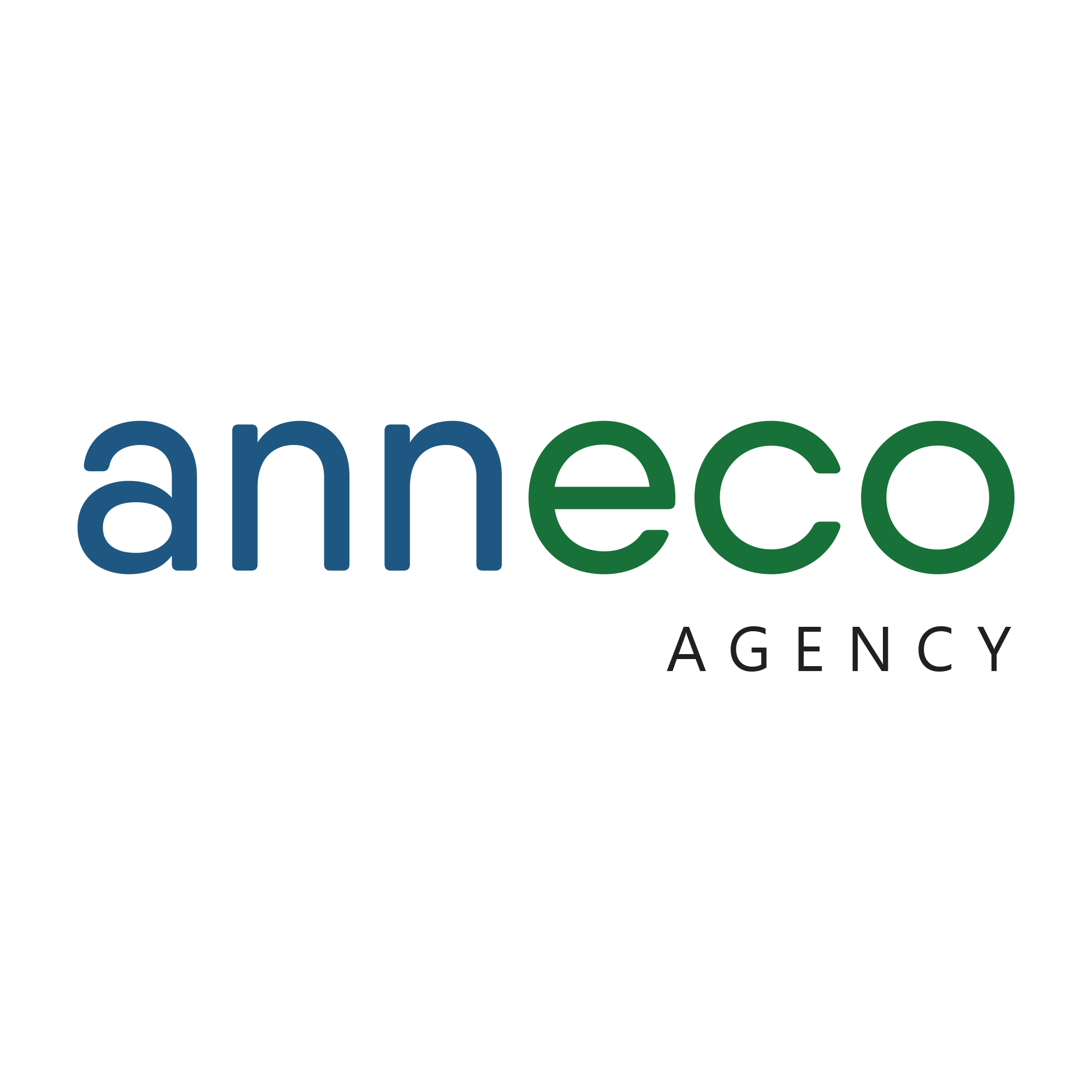 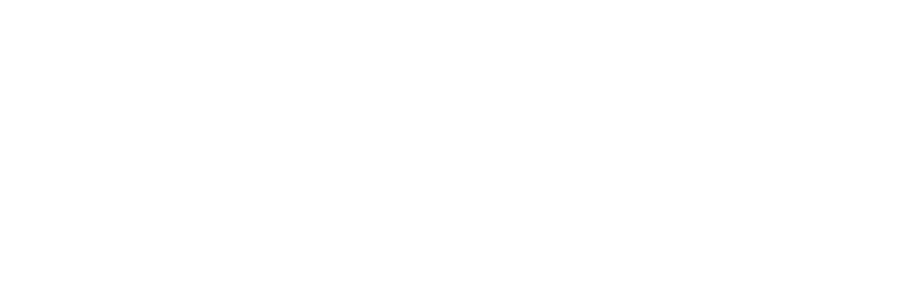 TỐI ƯU CHI PHÍTRÊN AMAZON
Mr. Tung PhamCEO & FounderAnneco Group
Copyright © 2022 Anneco Group. All rights reserved
2
CƠ CẤU CHI PHÍ BÁN HÀNG TRÊN AMAZON
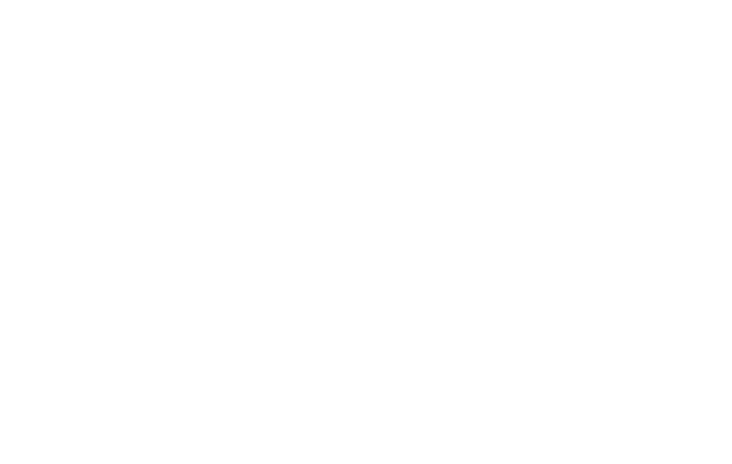 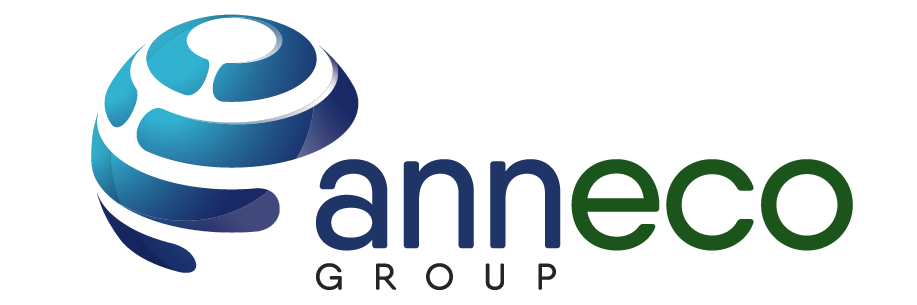 https://sell.amazon.com/pricing
Copyright © 2022 Anneco Group. All rights reserved
Profit & Loss
3
https://www.amazon.com/Relipop-Womens-Dresses-Floral-Sleeve/dp/B0817J1VT3
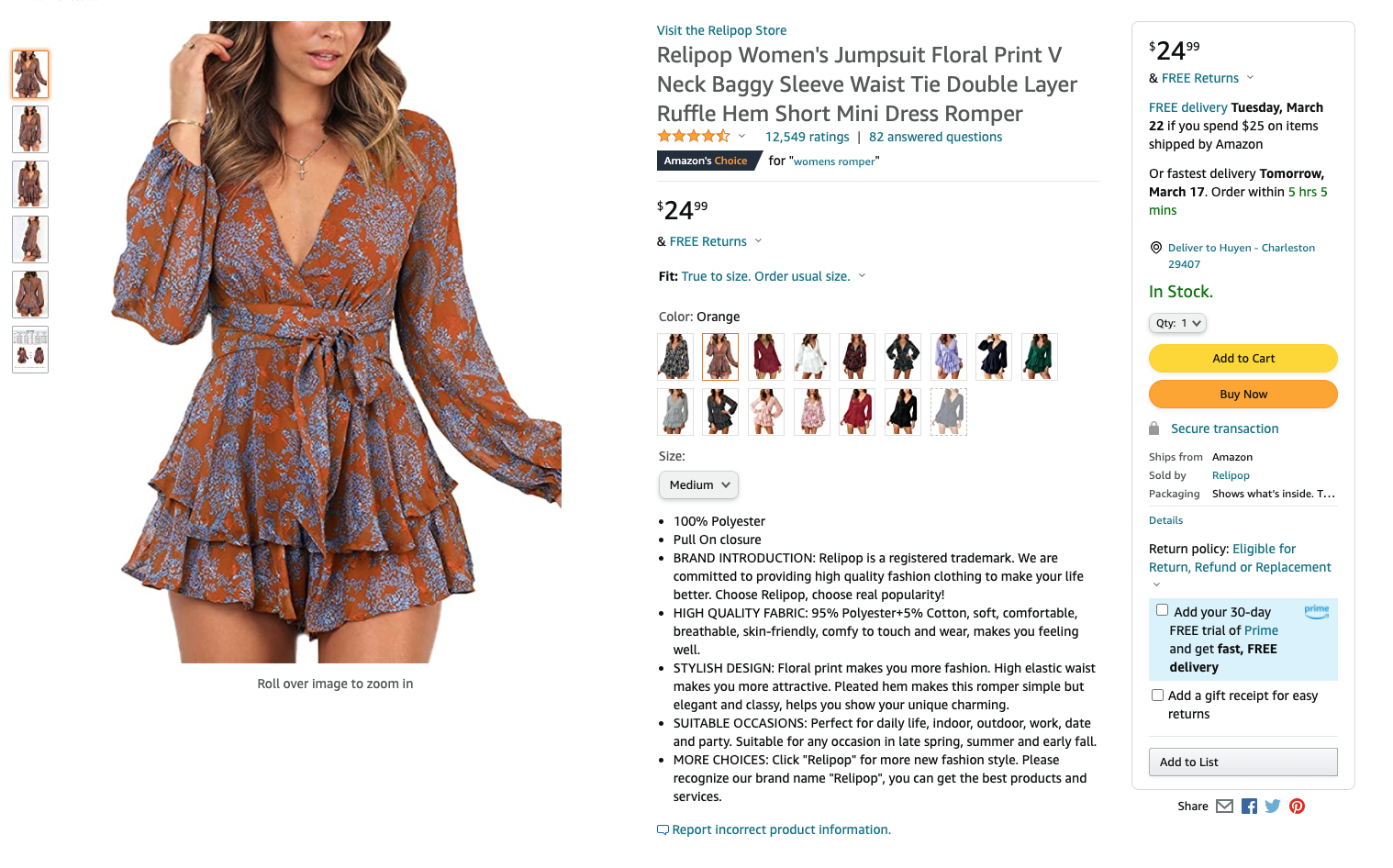 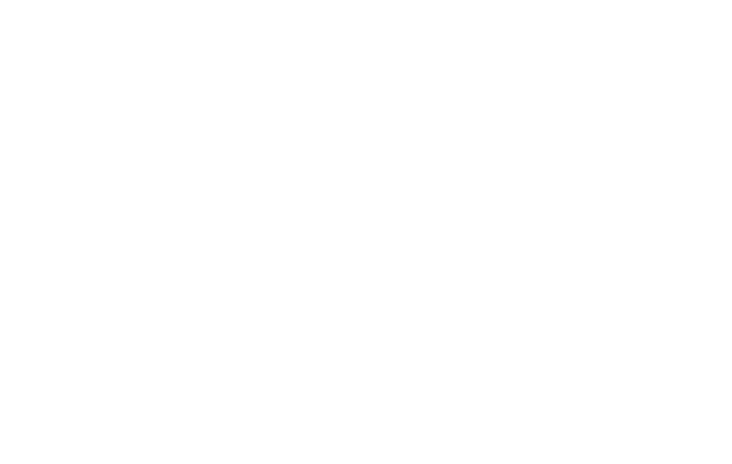 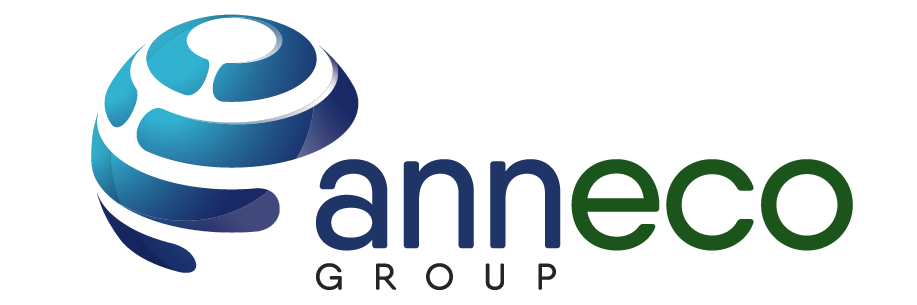 Copyright © 2022 Anneco Group. All rights reserved
4
Profit & Loss
CBM = L x W x H
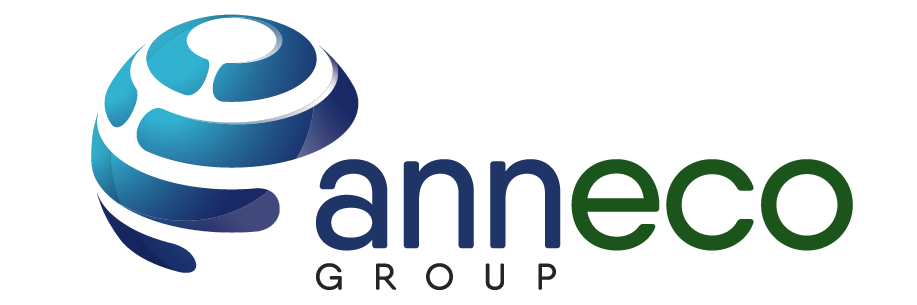 Copyright © 2022 Anneco Group. All rights reserved
5
Profit & Loss
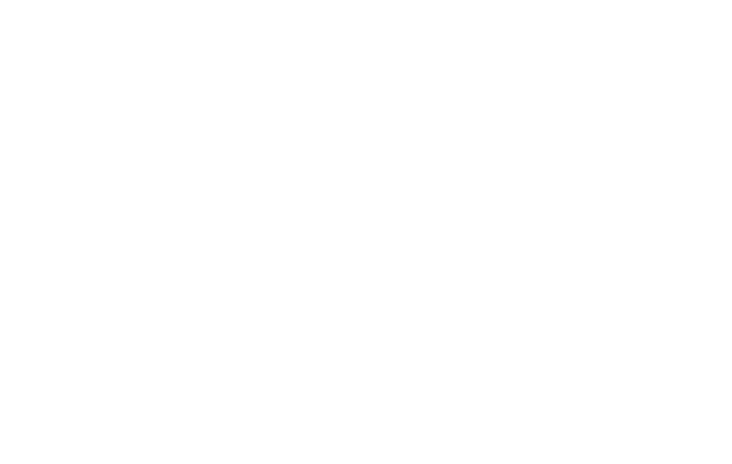 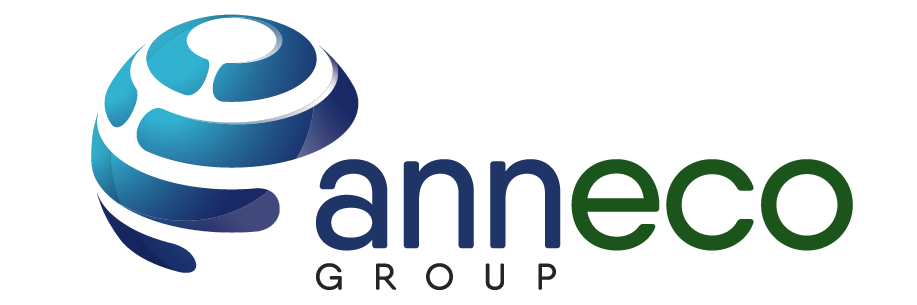 Copyright © 2022 Anneco Group. All rights reserved
6
LÀM THẾ NÀO ĐỂ TỐI ƯU CÁC KHOẢN CHI PHÍ TRÊN AMAZON ?
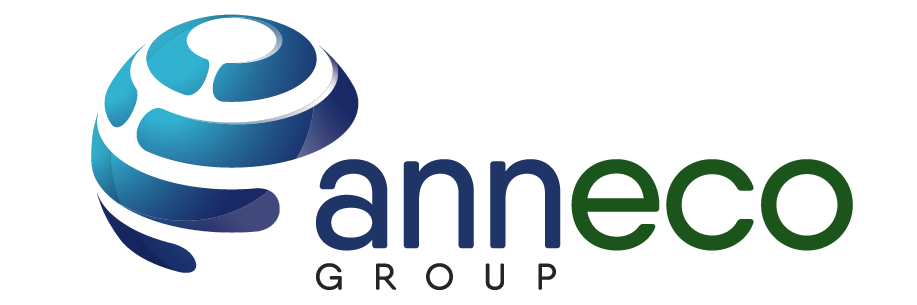 Copyright © 2022 Anneco Group. All rights reserved
7
Tối ưu Referal Fee
Dựa trên cách đặt giá
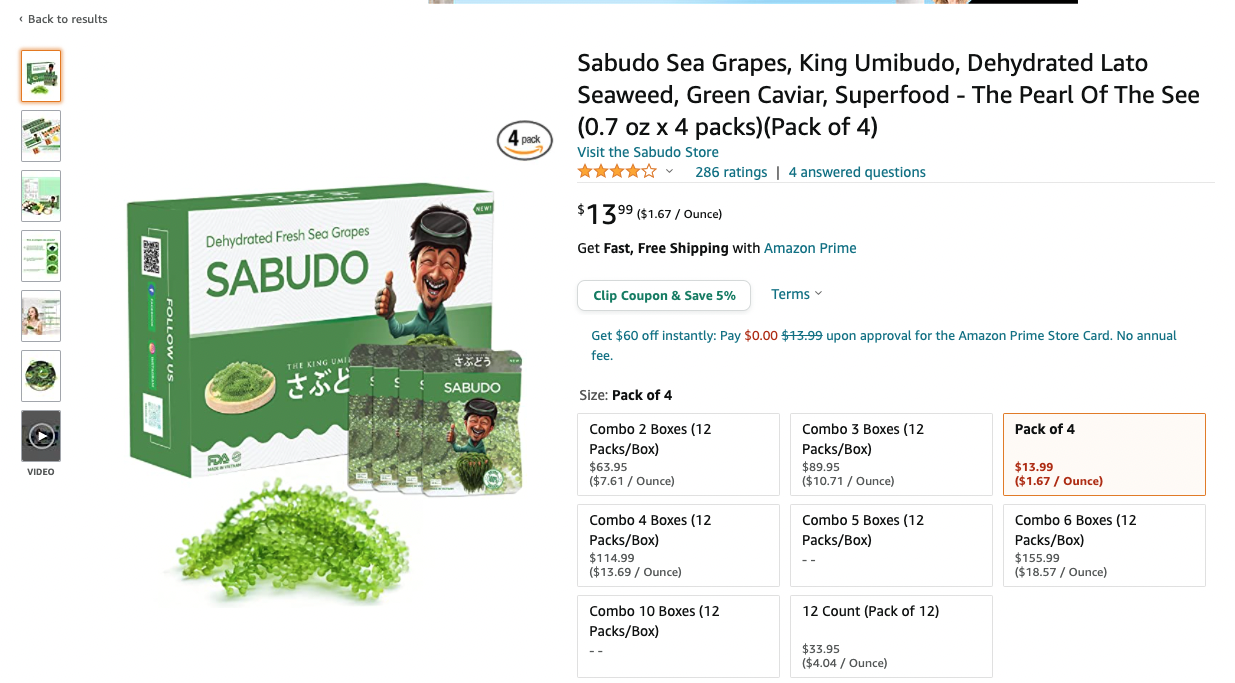 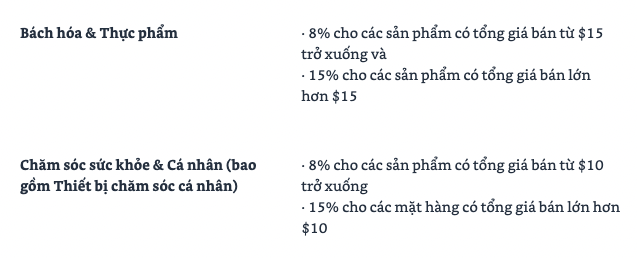 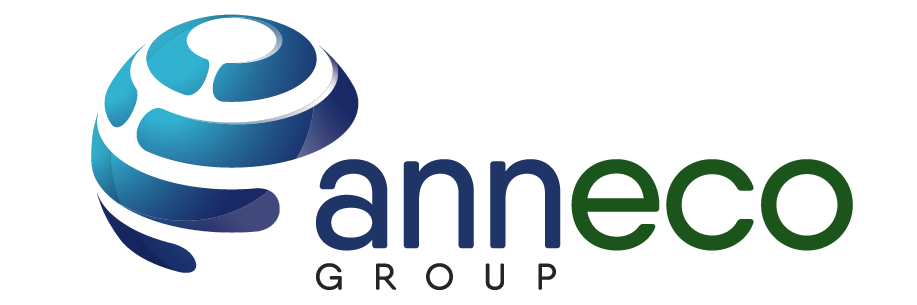 Copyright © 2022 Anneco Group. All rights reserved
8
Tối ưu FBA fee
Kích thước, khối lượng: Gross weight (bao bì)
13.9 inch –> FBA fee $5.79
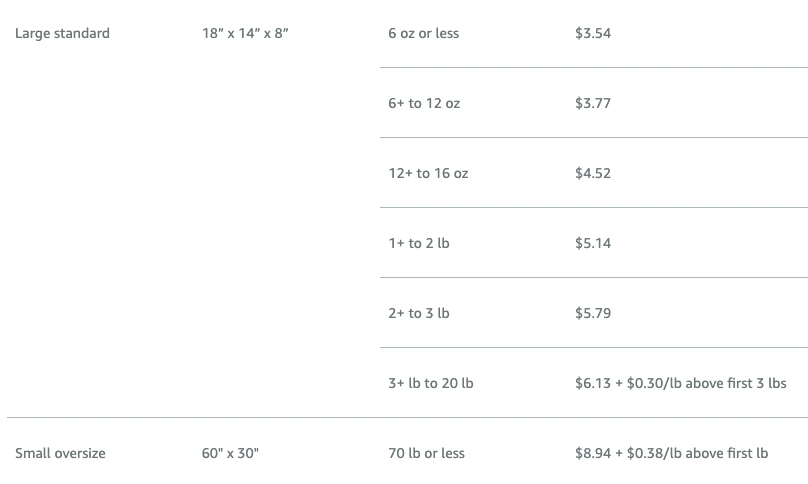 14.1 inch –> FBA fee $10.08
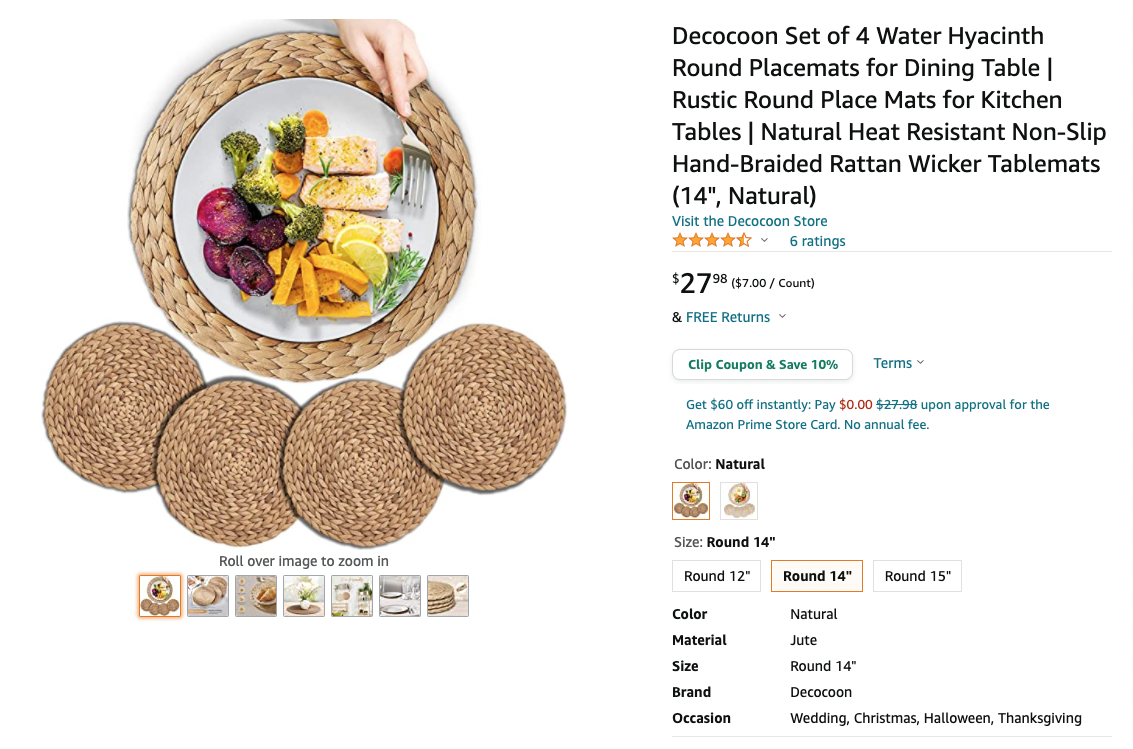 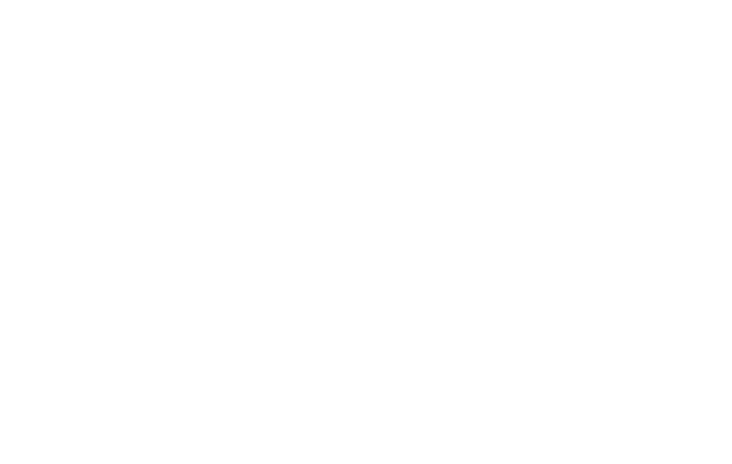 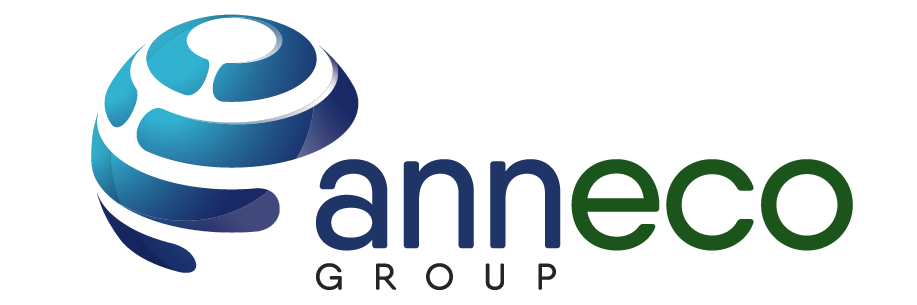 Copyright © 2022 Anneco Group. All rights reserved
9
Tối ưu phí lưu kho
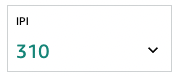 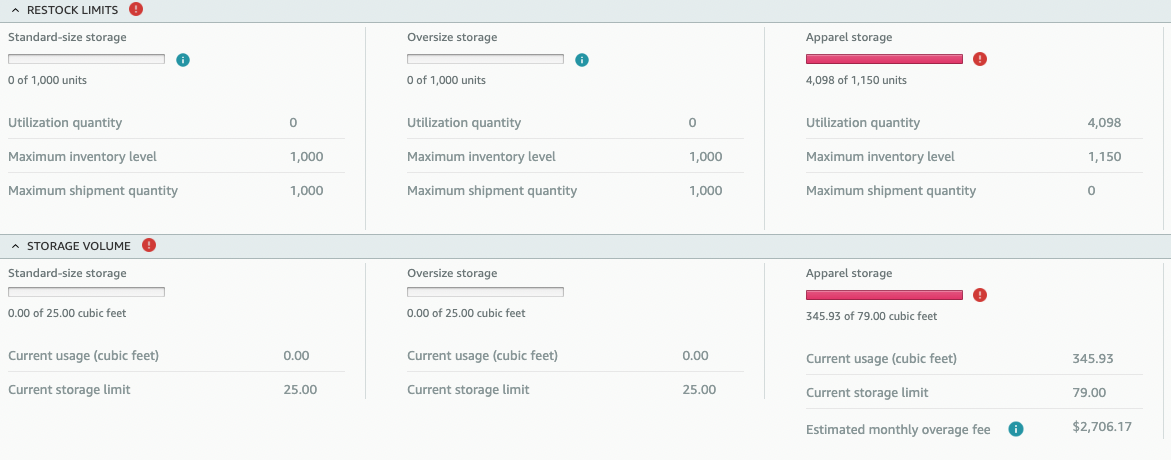 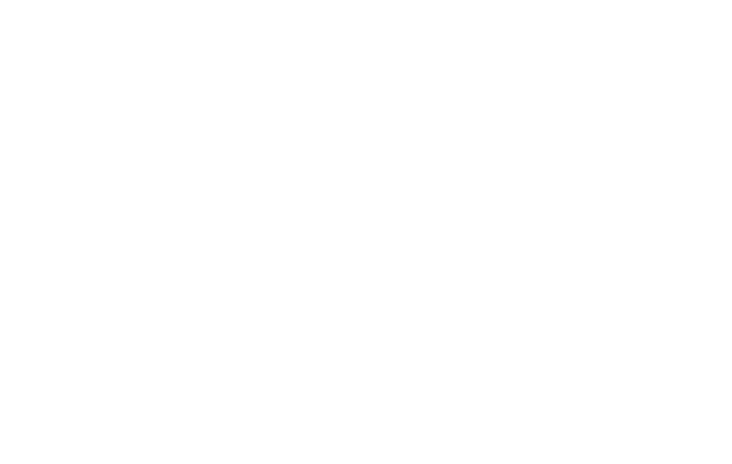 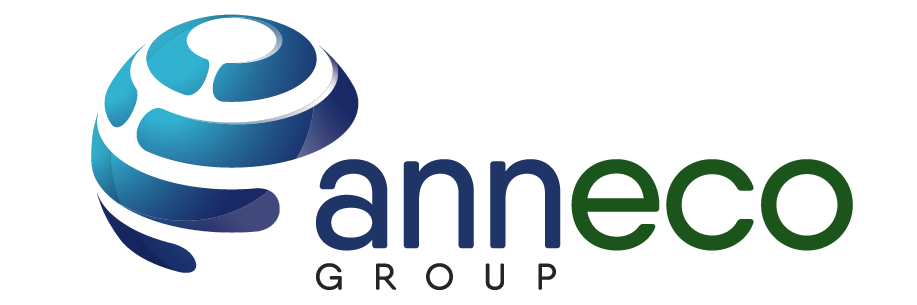 Copyright © 2022 Anneco Group. All rights reserved
10
Tối ưu phí vận chuyển VN - US
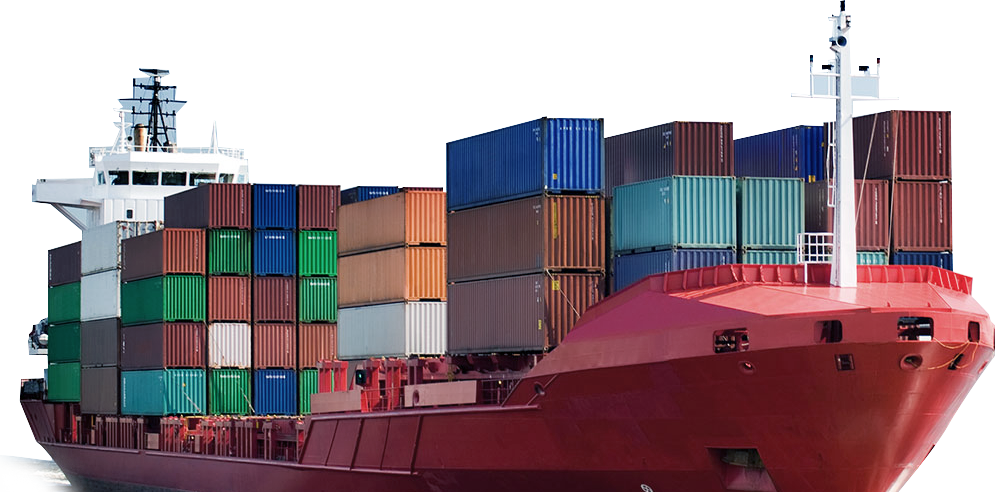 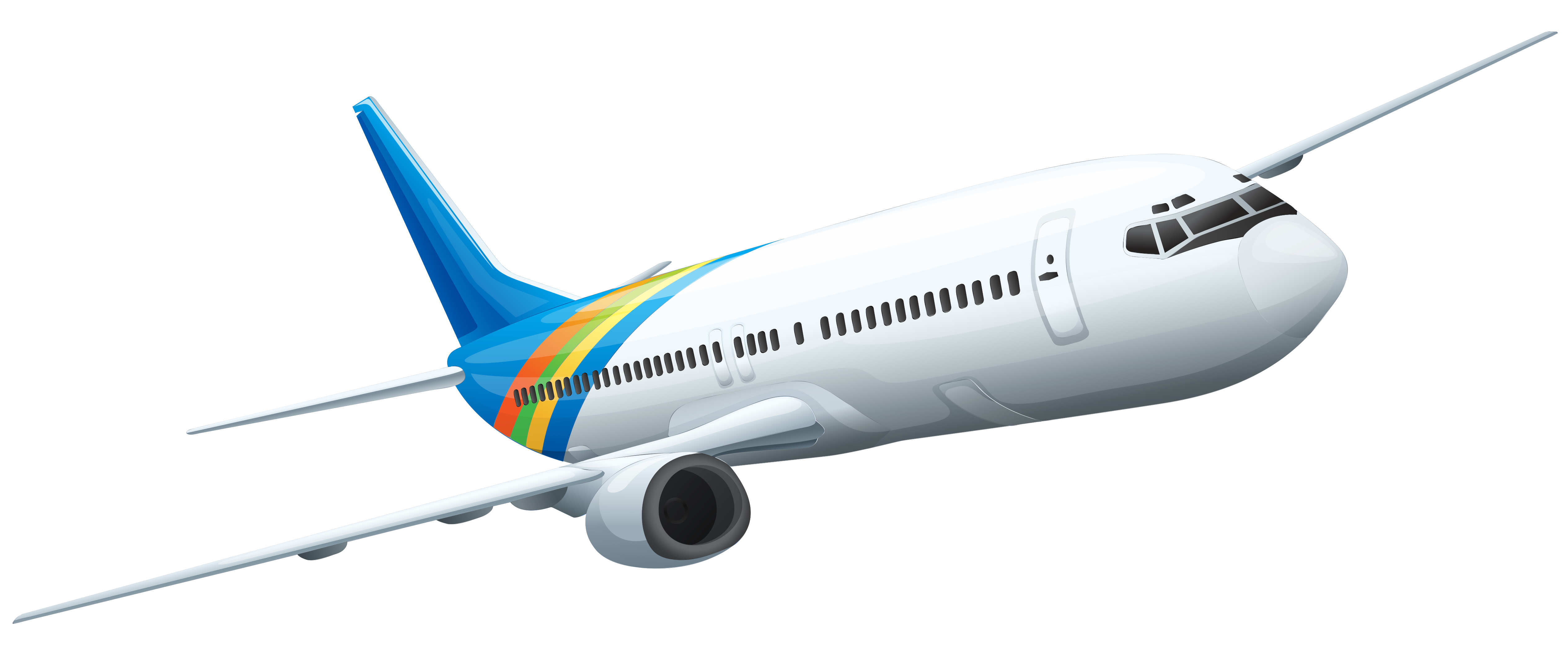 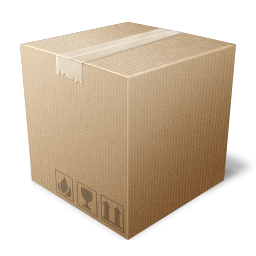 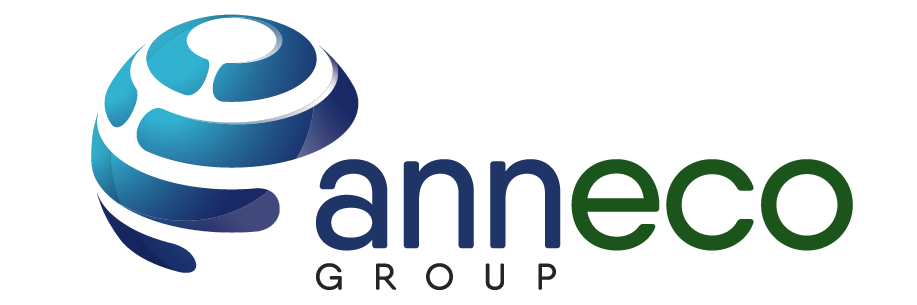 Copyright © 2022 Anneco Group. All rights reserved
11
Tối ưu chi phí Promotion & Advertising
Sponsor Product
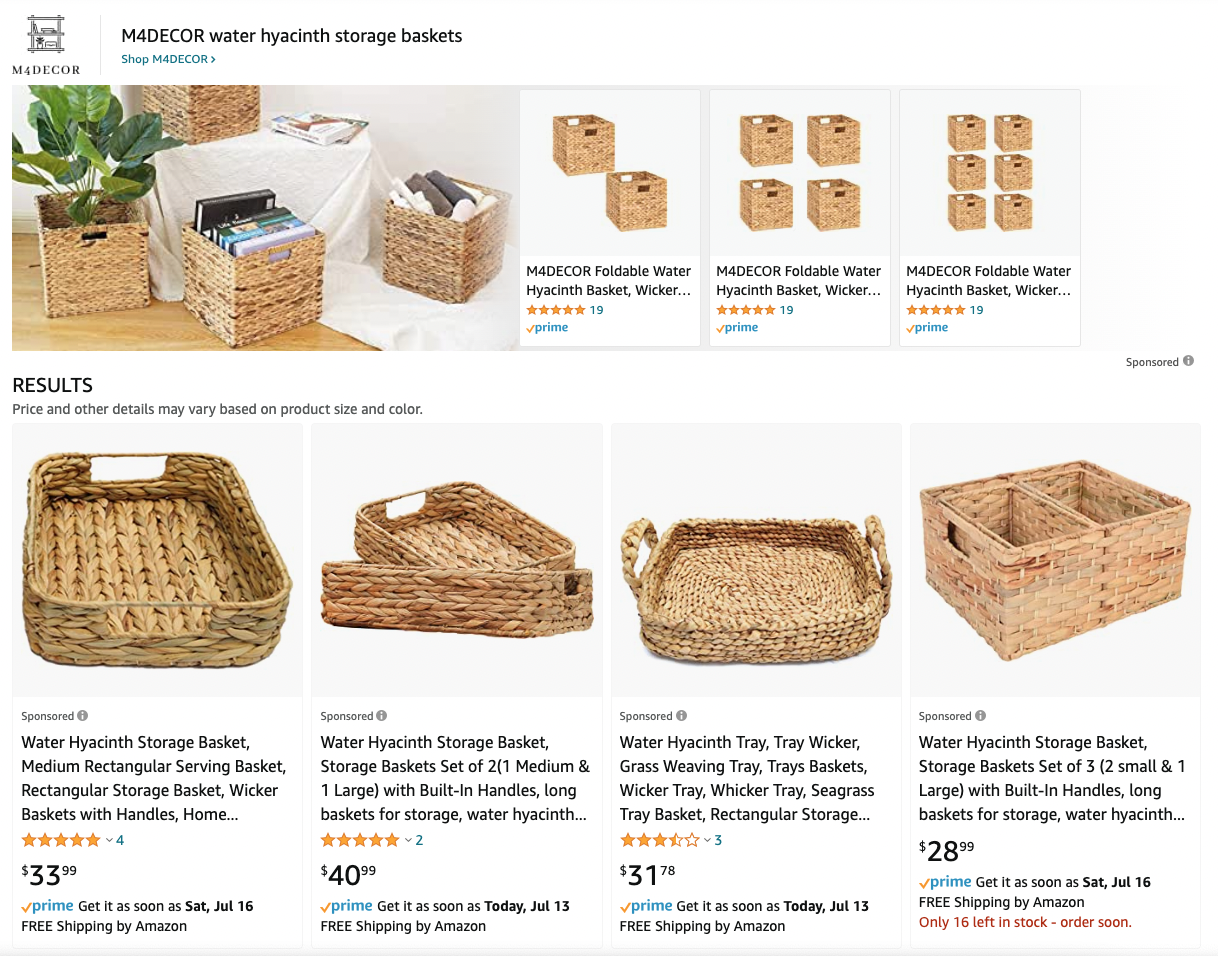 Tối ưu vào chiến lược và công cụ quảng cáo trên Amazon
Sponsor Brand
Sponsor Display
Amazon DSP
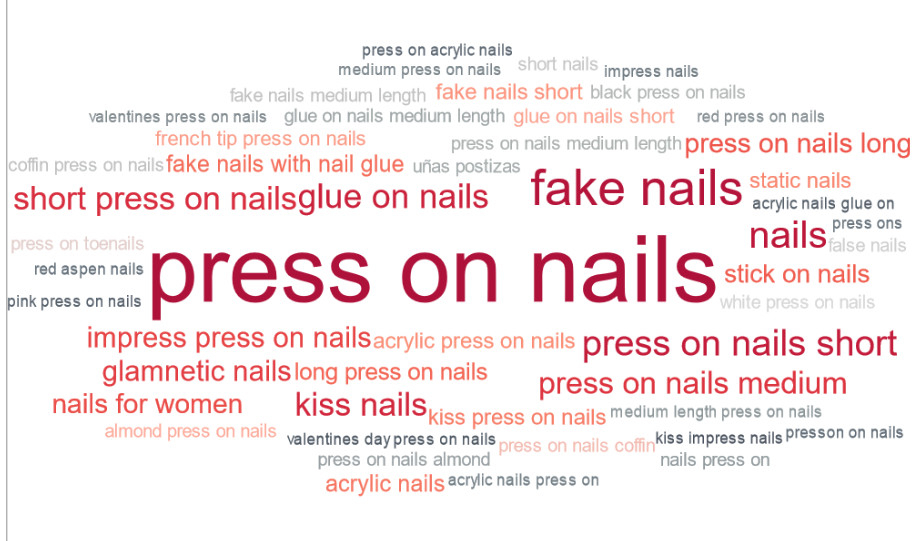 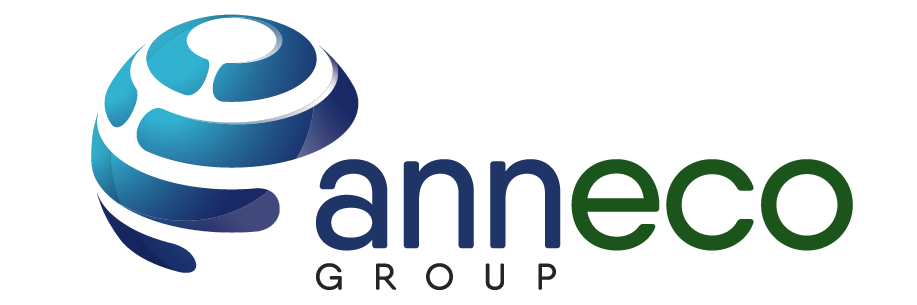 Copyright © 2022 Anneco Group. All rights reserved
12
12
Tối ưu chi phí Promotion & Advertising
Coupon
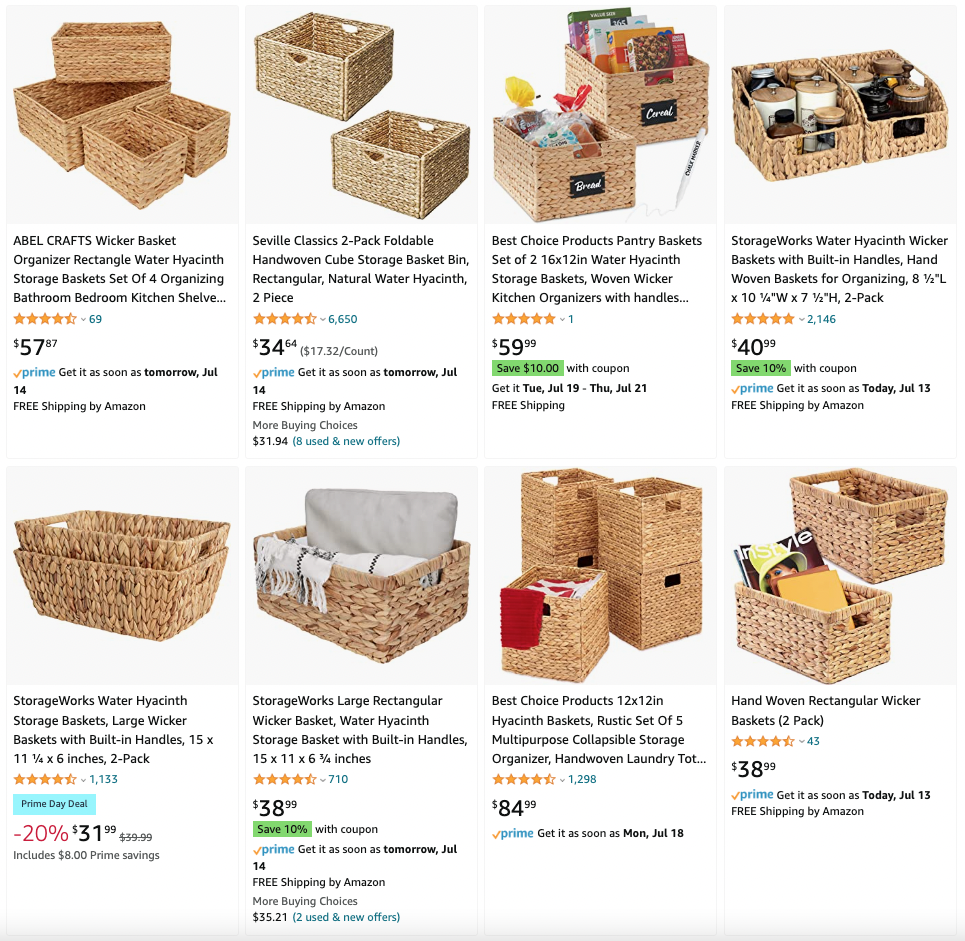 Sử dụng linh hoạt chương trình Promotion: Coupon, Lighting deal, Giảm giá trực tiếp (Lowest 30 days)
Deal
Promotion
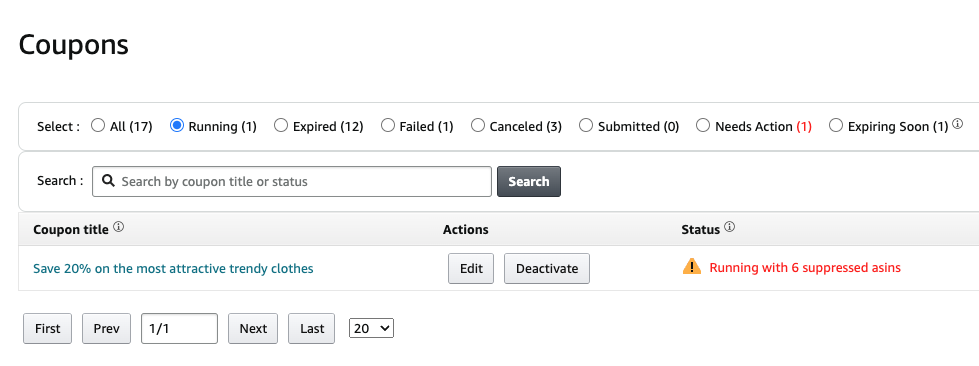 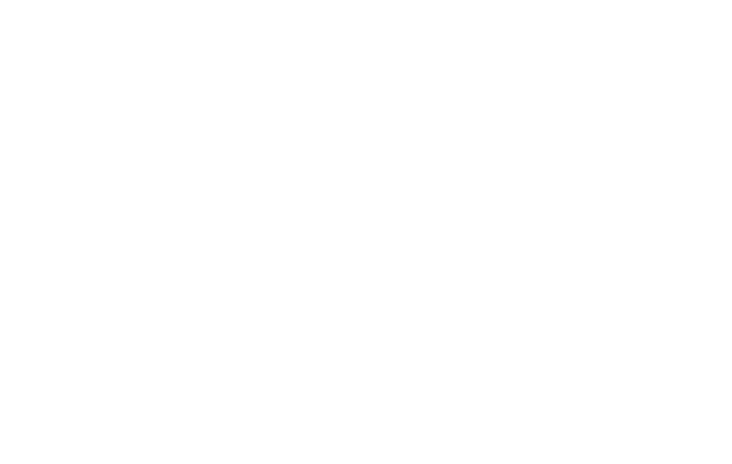 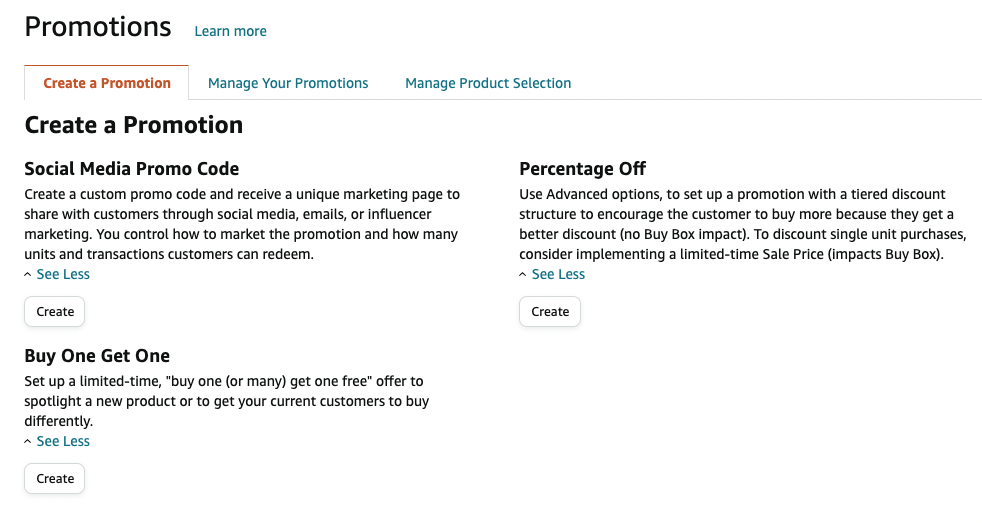 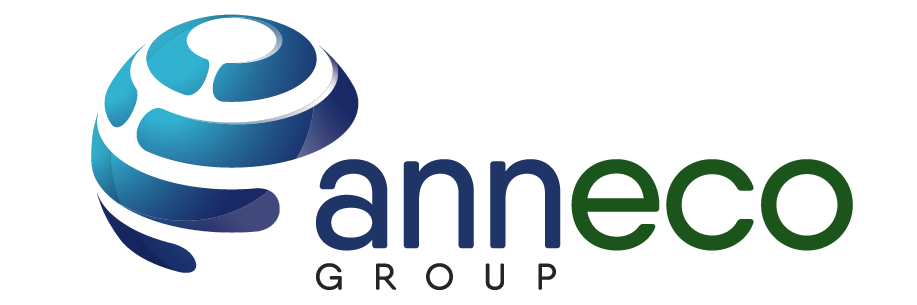 Copyright © 2022 Anneco Group. All rights reserved
13
Q & A
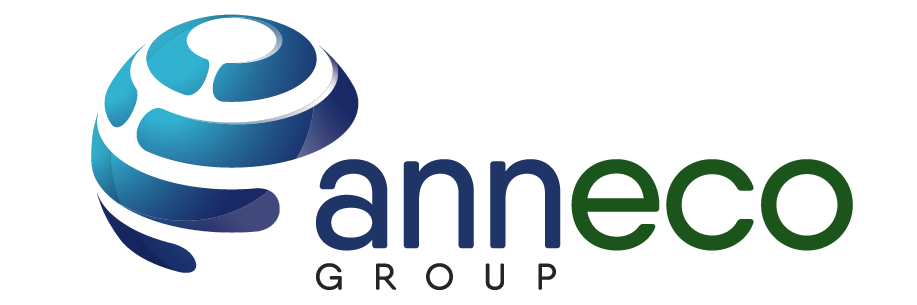 Copyright © 2022 Anneco Group. All rights reserved
14
THANK YOU !!!
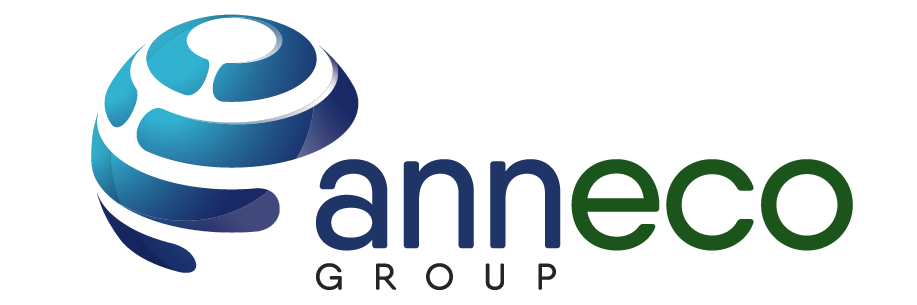 Copyright © 2022 Anneco Group. All rights reserved